In
Инструкции
Каждый ученик/группа учеников выбирает цвет фишки и нажимает на кубик, чтобы узнать, количество шагов на игровом поле
Когда ученик находит нужную клеточку для перехода, учитель нажимает сверху над ней номер/цвет фишки ученика/команды, чтобы зафиксировать положение на игровом поле
Чтобы открыть вопрос, нажмите на клетку один раз, нажмите снова, чтобы скрыть вопрос
После ответа на вопрос снова киньте кубик
2
3
4
2
3
4
2
3
4
2
3
4
1
2
3
4
1
2
3
4
1
2
3
4
1
2
3
4
2
3
4
1
1
1
1
1
2
3
4
1
2
3
4
2
3
4
1
2
3
4
1
2
3
4
1
1
1
2
3
5
2
4
Составь вопрос (?)
Составь утвердительное  предложение (+)
Составь отрицательное предложение (-)
Пропуск хода
Составь утвердительное  предложение (+)
1
6
Составь отрицательное предложение (-)
Переход на 2 клетки вперед
7
3
4
Старт
Составь вопрос (?)
8
1
1
2
2
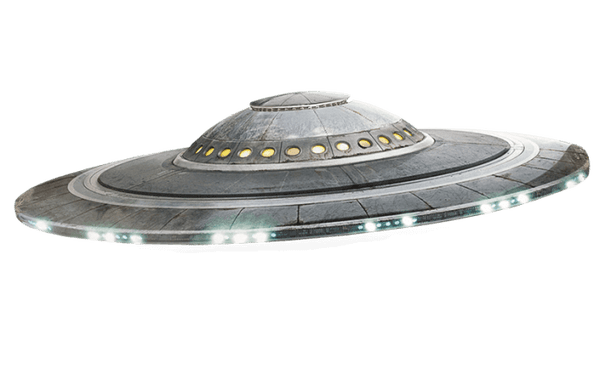 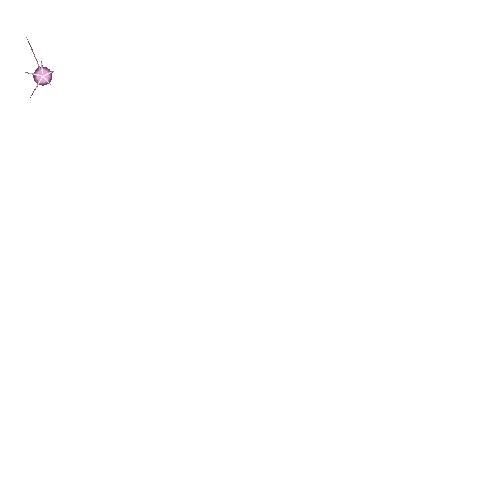 3
3
2
3
4
1
2
3
4
2
3
4
2
3
4
1
1
2
3
4
1
2
3
4
1
4
1
2
3
4
2
3
4
2
3
4
1
2
3
4
1
2
3
4
1
2
3
4
1
1
1
4
10
Составь вопрос (?)
Составь отрицательное предложение (-)
We just______ for the mistake and we promise that it won’t happen again.  (APOLOGY)
12
Переход на 1 клетку назад
13
11
Составь утвердительное  предложение (+)
Составь отрицательное предложение (-)
Составь утвердительное  предложение (+)
15
14
9
1
1
2
2
3
3
4
4
Пропуск хода
16
1
1
2
2
3
3
2
3
4
2
3
4
2
3
4
2
3
4
2
3
4
1
2
3
4
1
2
3
4
1
2
3
4
1
2
3
4
1
2
3
4
2
3
4
1
1
1
1
1
1
2
3
4
1
4
4
21
23
17
Переход назад на старт
20
Составь вопрос (?)
Составь утвердительное  предложение (+)
Составь отрицательное предложение (-)
Составь вопрос (?)
Составь утвердительное  предложение (+)
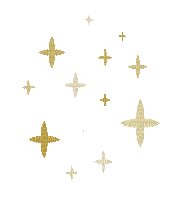 19
Составь отрицательное предложение (-)
18
22
1
1
Конец
2
2
3
3
4
4